PHÒNG GIÁO DỤC & ĐÀO TẠO LONG BIÊN
TIẾNG VIỆT   LỚP 1
BÀI 17: G g   Gi gi
GIÁO VIÊN:
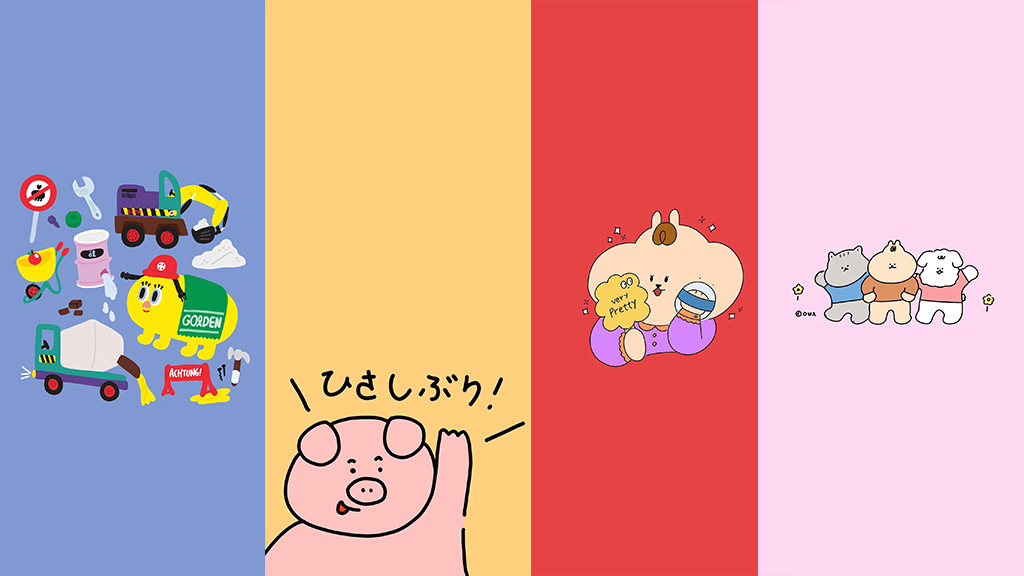 KHỞI ĐỘNG
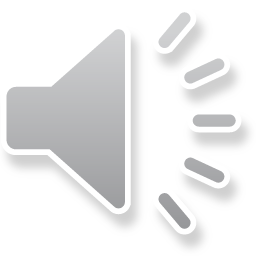 BÀI 17: G g   Gi gi
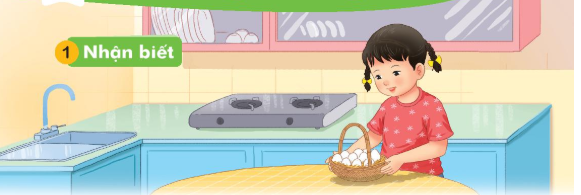 Hà có giỏ trứng gà.
Hà có giỏ trứng gà.
g
gi
g        a
gi        o
giỏ
gà
ga    gỗ    gụ           giá    giò     giỗ
ga    gỗ    gụ           giá    giò     giỗ
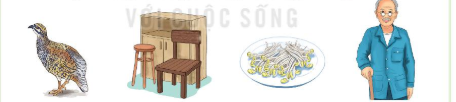 gà gô       đồ gỗ       giá đỗ       cụ già
gà gô       đồ gỗ       giá đỗ       cụ già
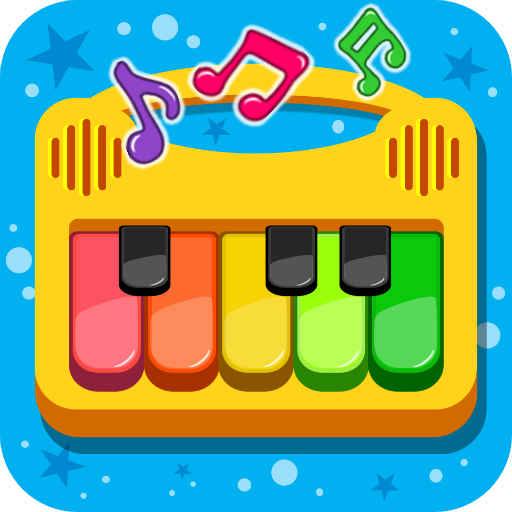 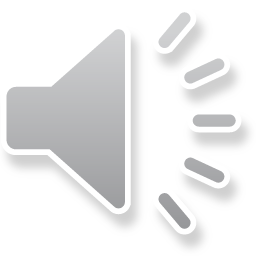 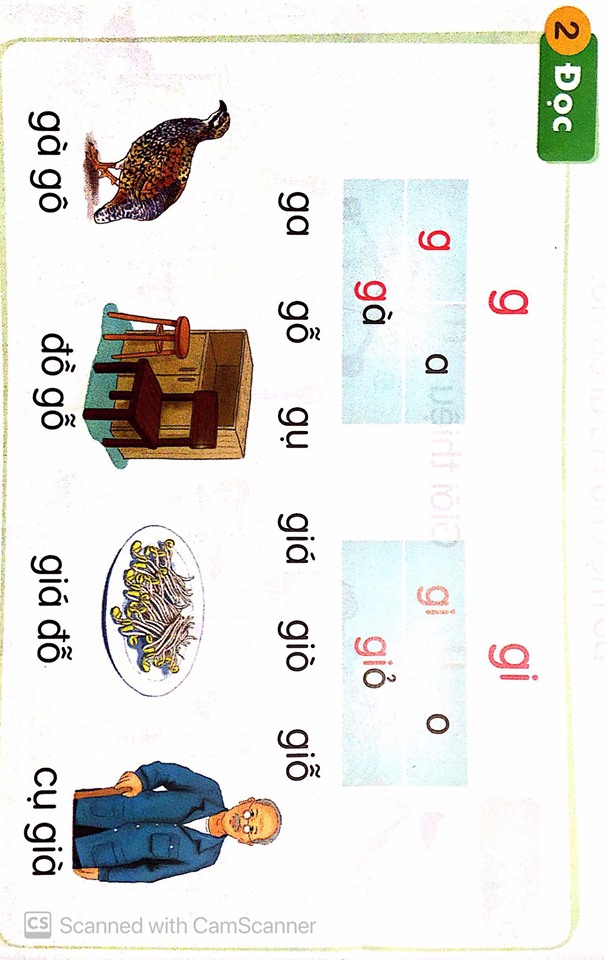 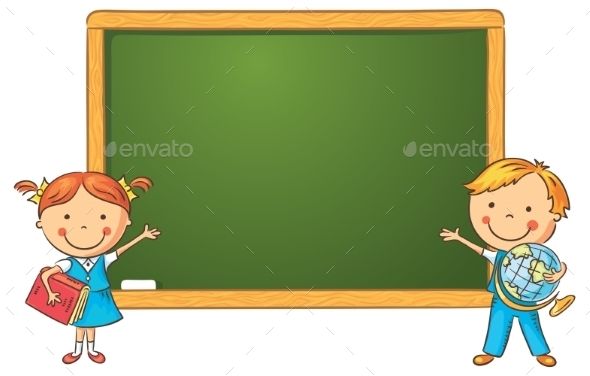 Viết bảng con
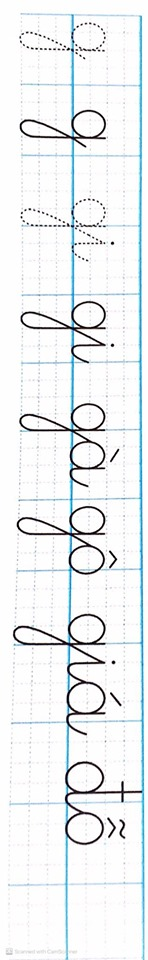 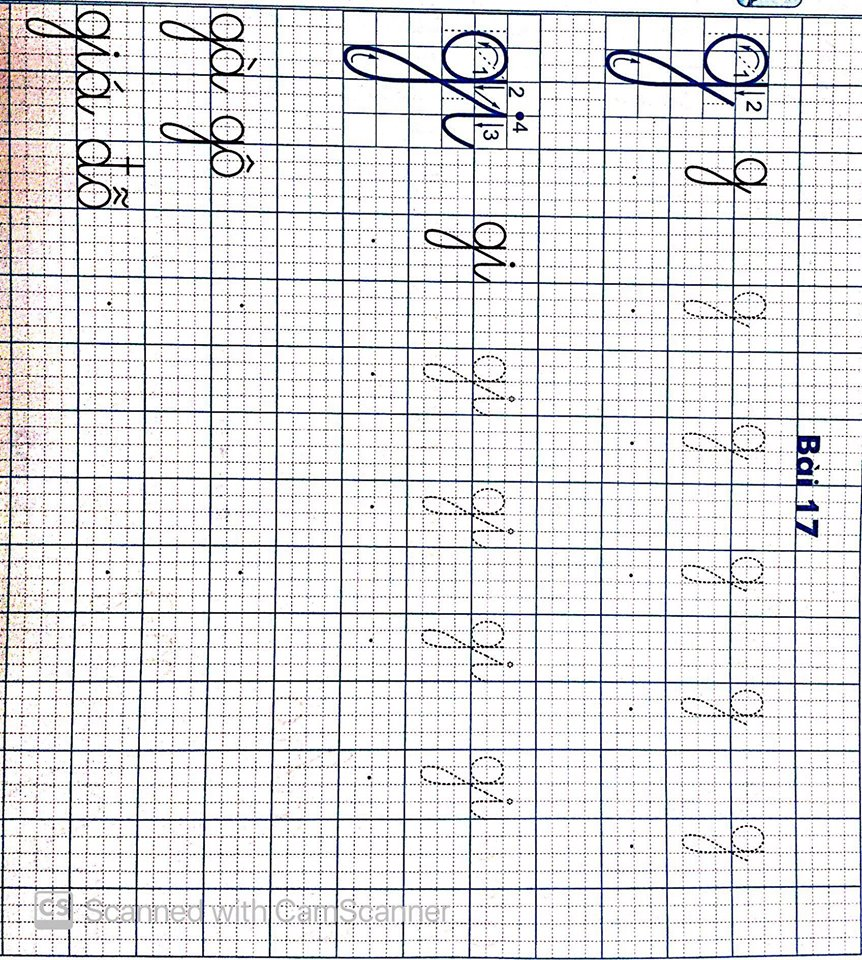 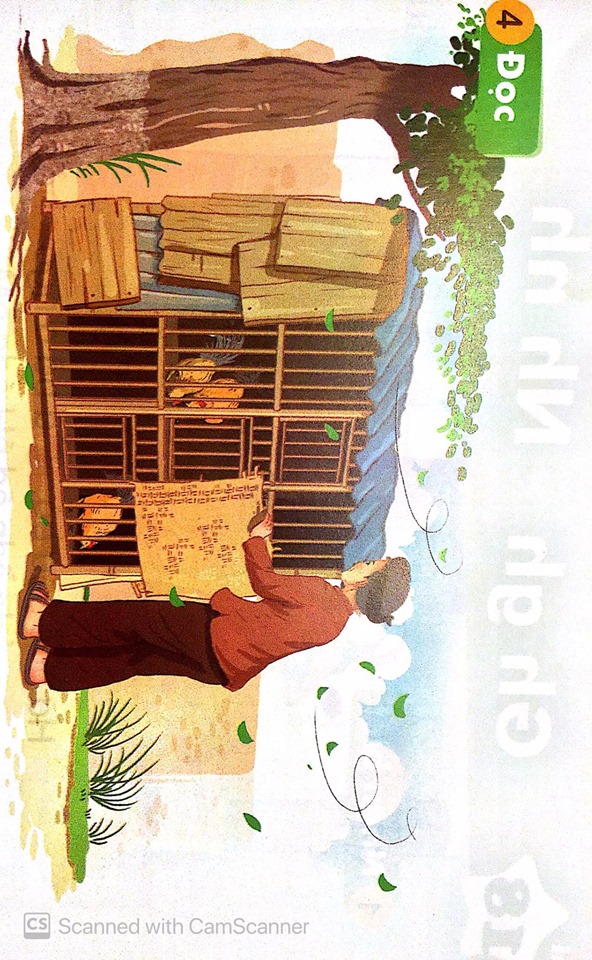 Bà che gió cho ba chú gà.
Bà che gió cho ba chú gà.
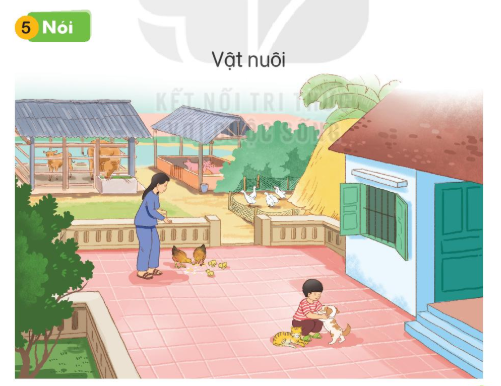 CHÚC CÁC EM CHĂM NGOAN HỌC GIỎI